Statistical Thermodynamics and Chemical Kinetics
Lecture 5
State Key Laboratory for Physical Chemistry of Solid Surfaces
厦门大学固体表面物理化学国家重点实验室
第五章 量子气体
此前关于离域子体系的讨论均默认粒子能量服从玻尔兹曼分布律，即


离域子体系事实上被分为两类：波函数对称的玻色子和波函数反对称的费米子。
它们分别遵从不同的统计分布律，经典的M-B分布恰恰就是B-E分布或F-D分布的极限形式：只有在足够高温、低密度和粒子质量较大的条件下，M-B分布才能代替B-E分布或F-D分布。
本章将采用巨正则系综推导两类量子气体的分布函数及其性质，并比较三种分布律之间的异同。
（5.1）
5.1 三种能量分布律的比较
5.1.1 玻色-爱因斯坦分布 （B-E分布）
玻色子体系中，粒子占据量子态的主要特征是每一量子态容纳的粒子数不限。
设体系中粒子分配总能量E的一套组合样式{nj}为：
能级           1,  2,   3, ……,  j, ….
简并数       1,  2,  3, ……,  j, ….
分布数       n1,  n2,   n3, ……,  nj, ….
限制条件为：
进一步可按照量子态占据原则来确定其微观状态数tX：
对一给定能级j ，将nj个粒子分散到 j个简并态就如将nj个大小颜色一样的球放到 j个盒子里，并允许每个盒子容纳的球数不限，其可能实现的组合方式数为：
将全部能级的组合方式连乘即得分布{nj}可能实现的微观状态数为：
（5.2）
同理可用拉格朗日待定乘法求函数tX的极值，由极值表征的{nj}分布即为B-E气体的最可几分布：
（5.3）
即为B-E分布律
式中 = -1/kT,  0 < ='/kT < 。
5.1.2 F-D分布
F-D气体的量子态分布特征：体系中不允许同时出现两个或两个以上量子数完全相同的粒子。
设体系中N个粒子分配总能量E的一套分布样式为:
能级           1,  2,   3, ……,  j, ….
简并数       1,  2,  3, ……,  j, ….
分布数       n1,  n2,   n3, ……,  nj, ….
限制条件为：
对一给定能级，将nj个F-D粒子分散到 j个简并态，类似于将nj个大小颜色一样的球放到 j个盒子里且每个盒子至多容纳一球;  其可能实现的组合方式数为 :
则分布{nj}可能实现的微观状态数为
求极值立得F-D分布律为
（5.4）
为最可几分布下位于能级j上的F-D气体粒子数。
、因子意义同前，但的允许变化范围为- +。
5.1.3 与M-B分布比较
三种分布律可统一写为：
（5.5）
即为能级j上各简并态(量子态)的平均分布数； 
C=0,  M-B分布；C = -1，B-E分布；C = +1, F-D分布。
（5.6）
可依此式作图对三种分布律进行直观比较。
B-E分布：给定时，B-E曲线在低能级区明显挺高，波色子倾向于集居于低能级区。
F-D 分布：
a）各能级简并态的平均分布数在0-1之间。
(C=1)
(C=0)
b) T>0K时,j<的能级nj/j1, j>的能级nj/j0。
(C=1)
c) T=0K时，费米子须依序占据j<能级的各简并态,直至能级F =；T升高，热激发前沿能级粒子到高于F的能级。
nj/j
0 K
1.0
不同温度F-D分布nj/j ~ j曲线
0.5
T K
j
F=
费米能级
当(j-)/kT >> 1时，三条曲线重合，此时集居在j能级上的粒子数大大地少于其简并态数。从而波函数对称性要求所产生的限制就不重要了。
5.2 量子气体的巨正则配分函数
对纯组分量子气体，其巨正则配分函数仍可依定义：
（5.7）
i--体系量子态,  
(i) --体系中粒子量子态
（5.8）
i--巨正则系综中粒子量子态i的配分函数
定义
--巨正则系综中粒子量子态i的平均占据数
巨正则系综中粒子量子态i占据数为n的几率可表示为
5.2.1 B-E气体
B-E气体粒子每个量子态(i)可容纳的粒子数不限，即ni取值为0,1,2,….., 则有
（5.9）
（5.10）
（5.11）
（5.12）
5.2.2 F-D气体
F-D气体的ni取值只能为0或1, 则有
（5.13）
（5.14）
粒子量子态
（5.15）
（5.16）
5.2.3 Q-势函数
当采用能级表示时， 须考虑简并度，可有
为方便运算，兹定义Q势函数或称巨势：
（5.17）
（5.18）
（5.19）
则由Q势函数表示的离域子体系状态性质平均可分别导出如下：
（5.20）
（5.21）
（5.22）
（5.23）
（5.24）
（5.25）
5.3 B-E气体的一般特性
典型的B-E气体如He4，其低温相变最受瞩目，即发生爱因斯坦凝聚，这是B-E气体的一个重要性质，出现液氦(He4)相变凝聚时的点。
5.3.1  QB-E计算
    对量子气体，一般简单地假定其粒子运动只有平动一项，且平动能变化被认为是连续的。故
（5.26）
借助经典统计，三维平动的()d为
（5.27）
（5.28）
即有
（5.29）
（5.30）
（5.31）
（5.32）
（5.33）
（5.34）
（5.35）
可进一步推得B—E气体的各主要状态性质：
（5.36）
（5.37）
（5.38）
（5.39）
上述B-E气体状态函数平均的统计表达式与M-B气体存在一定的差别。
在e<<1时，近似有R() e, R() e, 及R()/ R() 1;  B-E气体的状态性质就全都恢复出M-B气体的面目,
倘若B-E气体的量子效应开始明显甚至特别突出，则其诸多热力学性质与M-B气体相比，究竟有多大的差异呢？
这显然牵涉到R()/ R()的估算。令= e, 则可解出
（5.40）
（5.41）
于是有
（5.42）
（5.43）
对M—B气体则有
在同一温度下，B-E气体的U和S较之M-B气体都显得小些，且随的增大而愈甚。
不过，在寻常条件下，一般气体的值大多很小。故实际产生的量子效应并不明显，甚至可忽略。
5.3.2 爱因斯坦凝聚
同温下B-E气体的状态性质平均都比M-B气体的小，这种量子效应来源于玻色子倾向于凝聚到较低的能级当中，这种凝聚倾向在极低温下将导致爱因斯坦凝聚现象的发生。
从B-E气体的分布函数出发进行分析：
因nj 0, 且nj不可能达到无穷，必然有
即B-E气体粒子的化学位必为负值！
（5.33）
又由式(5.33)可得：
（5.44）
T越高，qt越大
依上式可画出e-与温度T/Tc变化关系图。
B-E气体化学位(T) 必取负值,  且温度越高，化学位越负，e-趋近于。
当 e-在低温阶段逼近1时，曲线开始明显转折。与转折点相对应的温度就是爱因斯坦凝聚温度Tc。此时，体系量子效应不容忽视。
进一步可证，对一给定B—E气体， Tc决定于气体的数密度以及粒子的质量。
B-E气体e-随(T/Tc)变化趋势。TC是特性温度，常称爱因斯坦凝聚温度。
当e 1 （或 e 1)  时，有
取T=Tc, 代入（5.33）即有
（5.45）
（5.46）
在极低温度下，零能级发生的情况更引人瞩目。
      依B—E分布律，分布在最低平动能级(0=0,0=1)上的粒子数为
（5.47/48）
在T<TC的温度区间，可将系统看成由两相组成。气相中粒子依式5.3分布在 > 0的各个能级上：
（5.3）
凝聚相中全部粒子均落在零能级（ 0 =0）。则气相粒子数仍满足：
（5.49）
体系总粒子数可从凝聚现象要发生时的温度(Tc)确定：
（5.50）
（5.51）
体系凝聚相粒子数的百分比为：
（5.52）
（5.53）
5.3.3 液氦(He4)
He4的低沸点（4.2K）说明其分子间作用力极弱，低温下，液氦所表现出的特殊性质当归咎于(玻色子的)量子效应。
液氦的TC值依式5.46估算为3.13K。
实验发现，液氦从沸点冷却到2.19K (点，标准压力下) 时，似乎发生了相变， He(I)  He(II)。
点以上与常规液体相似。
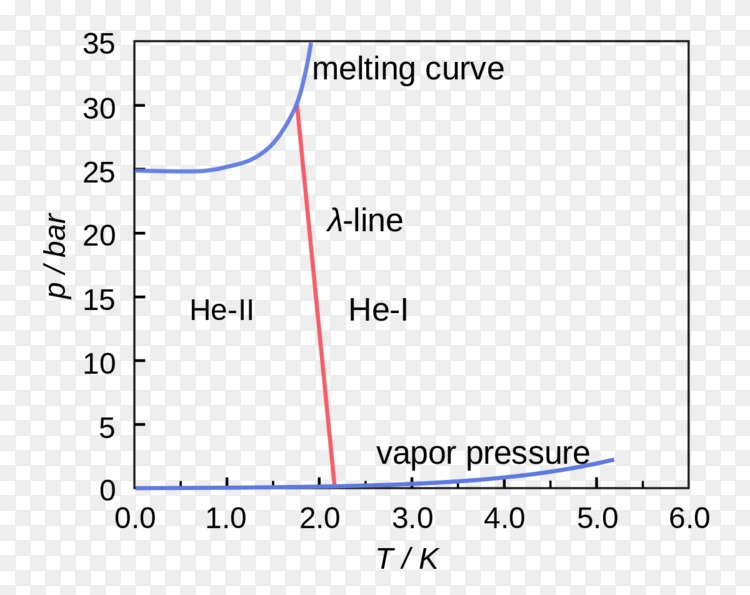 点以下的特殊性质 – 超流性质(粘滞性几乎消失，比水小10-9倍)、反常热导(比Cu、Ag高100倍)、熵和热容奇异点等。
dP/dT  0
等温凝固熵变 0
液氦He(II)体系熵0
液氦He(II)的特殊物理性质均与爱因斯坦凝聚相关，该项所处状态即为零能级状态。
由克拉贝龙公式，对两相平衡有
5.4 F-D气体的一般特性
典型的F-D体系当以金属中的自由电子气为例。
金属和半导体的费米能级是极为重要的特性参数，决定了这些物质的许多重要物理性质，如金属逸出功、能带弯曲等等。
5.4.1 QF-D计算
    假定费米子的平动能变化是连续的，则有
（5.49）
借助经典统计，三维平动子
（5.50）
得
其中
（5.51）
（5.52）
可导出
（5.53）
（5.54）
所以Q势亦可表示为
同样令= e, 可导出
（5.55）
可进一步推得F—D气体的各主要状态性质：
（5.56）
粗略估计，在一般情况下，F-D体系的U、S和PV都比M-B气体的大，这当然和费米子的量子态占据原则密切相关。
5.4.2  0K下自由电子气
自由电子气是个模拟体系，其结论适合金属自由电子模型。自由电子气模型用于描述金属中存在的摆脱了原子束缚的离域电子，可用于阐明金属的导电、导热等性质。
现探讨0K下，自由电子气的一些特性。F-D分布律可改写为
（5.57）
fj既可代表能级j上各简并态的平均分布数，又可解释为该能级每个简并态出现粒子的几率。因F-D体系不允许存在量子数完全相同的两个或以上的粒子，即  0fj1。
F-D体系中组分粒子化学位可为负，亦可为正值。
三种分布律的e-、 e和 的变化区间比较
在绝对零度下，费米子的化学位必为正值。
设0为0K时化学位，即有
（5.58）
因而T 0K下当有
即所有粒子全都集聚到的j<0能级，而对那些能级超出0的量子态统统为空。由于与0对应的能级f是0K下F-D体系中被粒子占据的最高能级，习惯上称之为费米能级。
另外，当T>0K时，对于能级j=(T) ，必有：
在0K附近，自由电子气的热力学性质亦有其特殊表现。
其Q势函数求解如下：



i）对0的区间，因T0K,  exp[(0-)/kT] , 故

ii）对>0的区间，因T0K, exp[(0-)/kT] 0, 故其对应积分值为0。而
（5.59）
（5.60）
故在0K场合下，自由电子气的Q势函数如下：
（5.61）
式中V为金属的表观体积，而me为电子质量。
进而可导出0K下自由电子气的主要热力学性质：
（5.62）
（5.63）
（5.64）
亦可表示为：
（5.65）
在0K下，自由电子气的能级分布仅呈现一种微观态，故对应的熵为零。验证如下：
（5.66）
同理，在0K下自由电子气产生强大压力，即
（5.67）
5.4.3  半导体载流子的态密度分布
能带理论更能本质地解释金属与其他固体导电机理的差异。
载流子分布的能带结构是半导体理论的主要依据。
导带
对于本征半导体, 0K下，价带满占，导带无电子占据；0K以上，少量电子因热运动从价带顶激发到导带底，同时在价带顶产生相应数量空穴。  
     禁带宽度(带隙)： g = c- v 
一定温度下，从价带激发的电子数(或激发几率)与带隙宽度相关，带隙越大，激发越难，导电性越低；g过大，不发生电子热激发，即为绝缘体。
掺杂可导致某种载流子数量多：n-/p-型半导体。
g
e
h
价带
T=0K
T>0K
半导体中，载流子(电子或空穴)均遵循F-D分布律。
可想象载流子的能量变化近似连续，则导带中电子的态密度分布函数为
F为费米能级
（5.68）
 = f
对价带中空穴，可以1-f()来表示该态的空穴出现几率:
（5.69）
因一般|-F |>> kT,  故上两式可近似简化为
电子态密度
（5.70）
（5.71）
空穴态密度
1）本征激发：给定温度下单位体积半导体的导带电子数可表示为:
导带顶
（5.72）
导带底
电子有效质量
（5.73）
（5.74）
类似地，可推出单位体积空穴数为：
（5.75）
mh*为空穴有效质量
对本征半导体必有：
（5.76）
i) 若空穴与电子的有效质量相当，则有：
（5.77）
即费米能级恰处于禁带的中央。
ii) 通常是空穴有效质量大于电子有效质量，故
（5.78）
iii) 更严格而论，费米能级的位置还与温度相关。
2）n-/p-型半导体：须考虑杂质的浓度影响